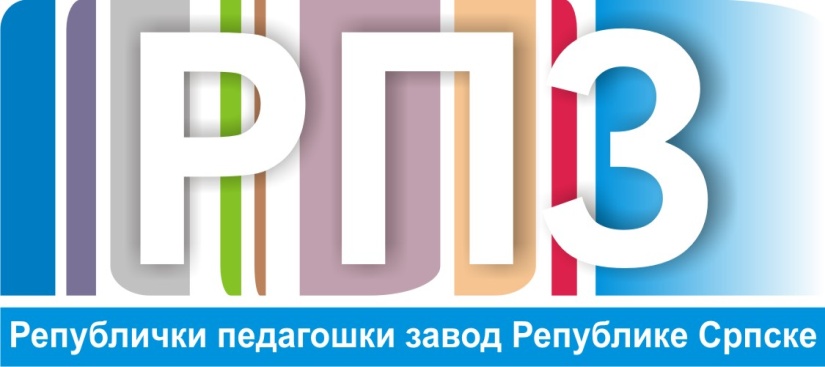 6. разред - Историја
Стр. 90. – 93. уџбеника
ПАД ЗАПАДНОГ РИМСКОГ ЦАРСТВА
ПАД ЗАПАДНОГ РИМСКОГ ЦАРСТАВА
УЗРОЦИ КРИЗЕ:
     - Расипнички живот царева

     - Престанак освајања

     - Устанци робова и сељака

      - Напади варвара
ПАД ЗАПАДНОГ РИМСКОГ ЦАРСТВА
- 395. цар Теодосије дијели Царство на 2 дијела:
       а) Источно римско царства (Византија)
        б) Западно римско царство
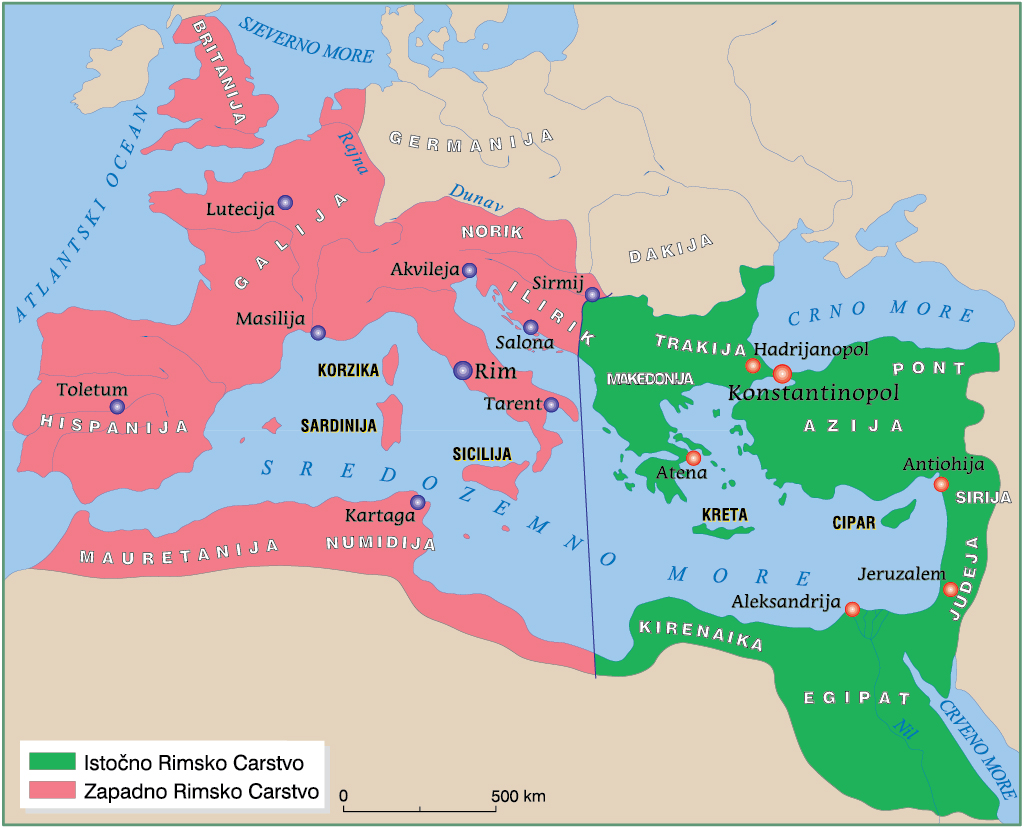 ПАД ЗАПАДНОГ РИМСКОГЦАРСТВА
Варвари – народи који живе ван граница                         Римског царства  
375.год Хуни пролазе кроз Врата народа чиме почиње Велика сеоба народа
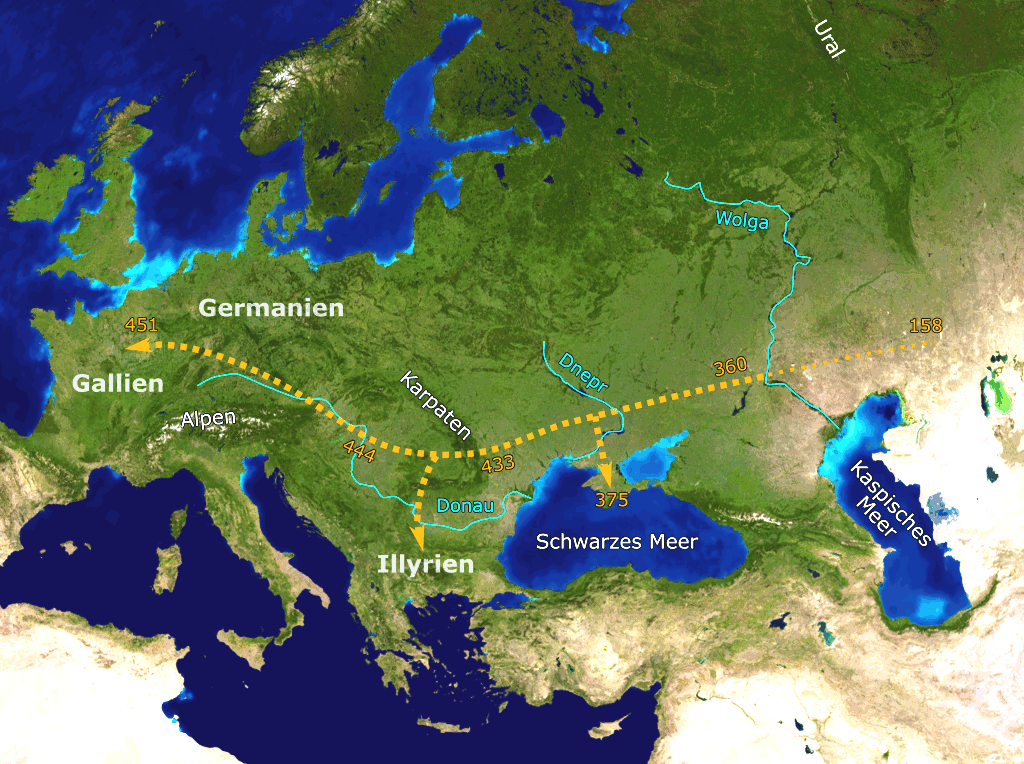 ПАД ЗАПАДНОГ РИМСКОГ ЦАРСТВА
Хуни
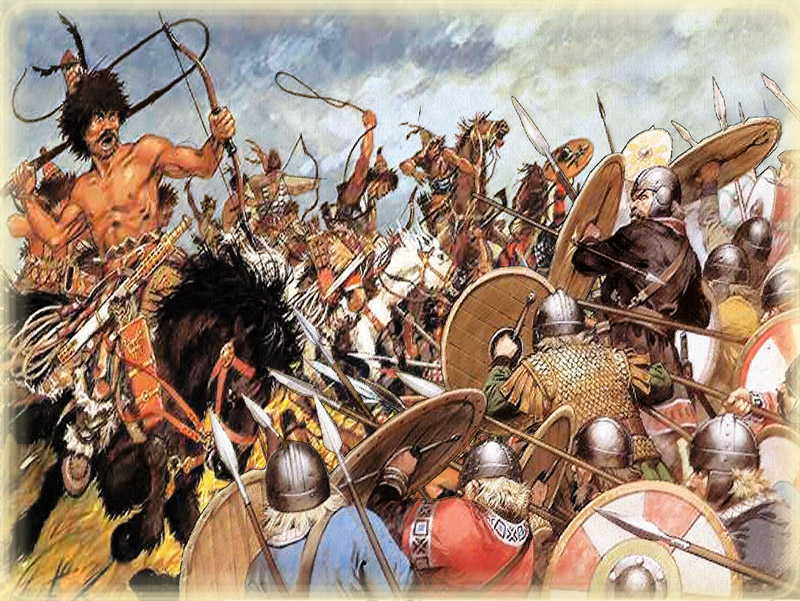 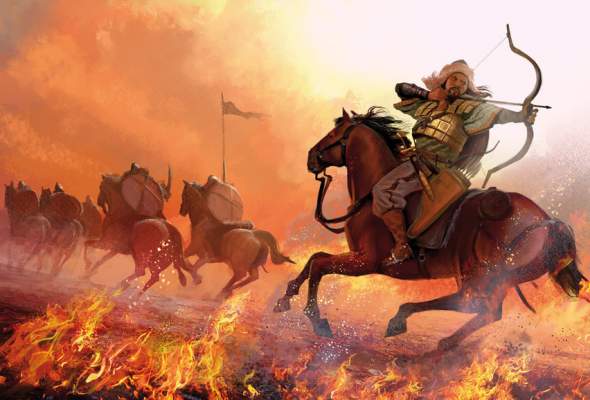 ПАД ЗАПАДНОГ РИМСКОГ ЦАРСТВА
Германи:





Остроготи – Апенинско полуострво
 Визиготи – Пиринејско полуострво
Франци – Галија
Англи и Саси – Велика Британија
Вандали – Сјеверна Африка
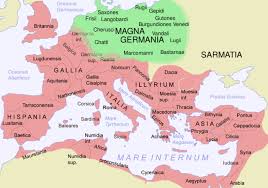 ПАД ЗАПАДНОГ РИМСКОГ ЦАРСТВА
- 476.год збачен последњи римски цар Ромул         Августул
Овим догађајем завршава СТАРИ а почиње СРЕДЊИ вијек

Источно римско царство (Византија) трајаће још
   око 1000 година
ПАД ЗАПАДНОГ РИМСКОГ ЦАРСТВА
ЗАДАЦИ ЗА САМОСТАЛАН РАД:
  Записати кратке забиљешке у свеску

   Питања из уџбеника на стр.93.

    Историјски текст ( уџбеник стр.92.)

     За оне који желе више:
        Документарни филм: „Рим- моћ и слава“
        https://youtu.be/2shRJnV4Te8